Introduction to One-Sample t-Tests
Consider this hypothetical situation.
The UK government is planning the construction of a new airport that is 2 miles from a small village. They produce a report which states that the average noise level of planes overhead for residence of this village should be 50dB which is considered to be an acceptable level of noise pollution.
 
Residents of this village are suspicious of this 50dB figure, and decide to travel to an already existing airport (of the same size as the proposed airport) and stand 2 miles away with a decibel meter. They take a decibel reading every 5 minutes for an hour, producing the following 13 readings.
 
54, 44, 59, 61, 53, 68, 55, 43, 52, 52, 51, 53, 57
 
The residents find that the average of these 13 readings is 54dB. Do they have enough evidence to challenge the UK government on the 50dB figure?
It’s an interesting question; whether 54 is significant different to 50. It might be, it might not be. There is where statistics can help us.
 
One could argue that since 54dB > 50dB, the residents can definitely challenge the government’s figure. However, would this still be true if the average of the 13 readings was 51dB? Perhaps not, as 51dB is very close to 50dB, and these results might well be consistent with the government’s estimate. If, however, these 13 readings gave an average of 75dB, then the evidence would be very strong that the government’s figure is wrong. Clearly the difference between the government’s figure of 50dB and the residents’ figure influences the strength of the evidence.
Suppose now that the average of the resident’s observations is 54dB. Might you still feel you have enough evidence if they only took one or two observations? Perhaps not, as this is not very much data. If, however, the average of 54dB resulted from 200 observations, then the evidence would be much stronger. Clearly the number of observations the residents take will also influence the strength of the evidence.
Suppose now that the residents do have 13 observations with an average of 54dB. If you were to learn that all 13 of observations were between 53dB and 55dB, might this alter the strength of evidence? Surely yes, as it seems now almost impossible that the true average could be as low as 50dB. Suppose, however, you were to learn that the 13 observation were well spread between 34dB and 64dB. How might this affect the strength of evidence? Surely there is more of a possibility now that 50dB could be the true mean. Clearly the spread of the residents’ data will influence the strength of the evidence.
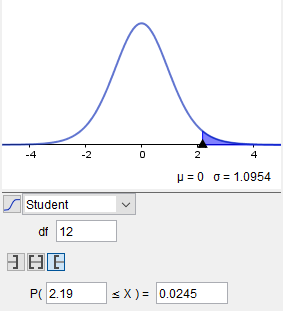 Activities